Анализ движения наземного общественного транспорта Москвы: от PostGIS к MobilityDB
Нина Белявская
5 февраля 2020, PgConf.ru
Служба движения ГУП «Мосгортранс»
Я работаю в отделе, задача которого – оптимизировать маршрутную сеть и расписания наземного общественного транспорта Москвы.
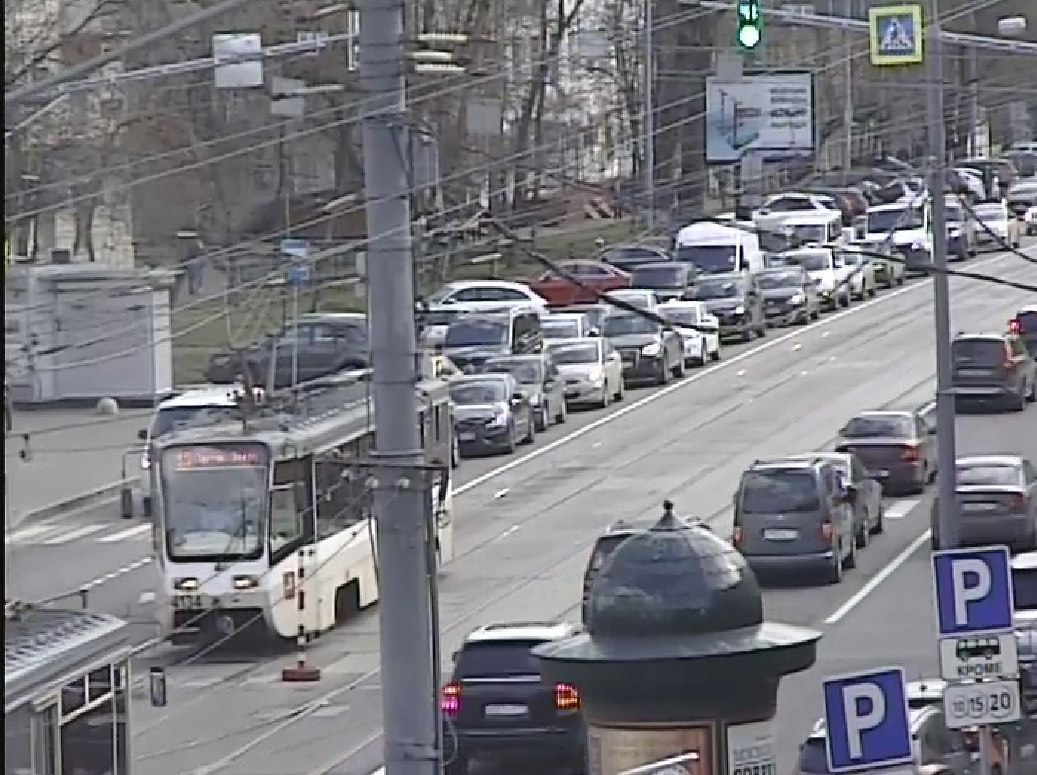 Мегаполису нужен комфортный общественный транспорт. 
Не только метро, но и автобусы, троллейбусы, трамваи 

Транспорт должен 
ходить регулярно
соблюдать расписание
ходить быстро.
Сбор данных спутниковой навигации
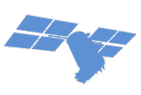 Весь городской общественный транспорт Москвы оборудован навигационными приборами ГЛОНАСС.
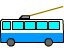 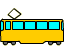 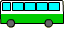 > 500 MB в день
PostgreSQL
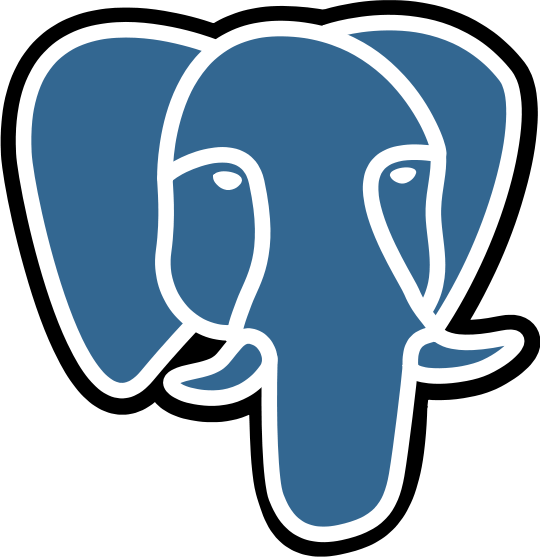 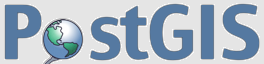 Координаты машины определяются 
каждые 30 сек.
~ 300 GB в год
Анализ данных - пробеги
Трамвай №21 Октябрь 2017
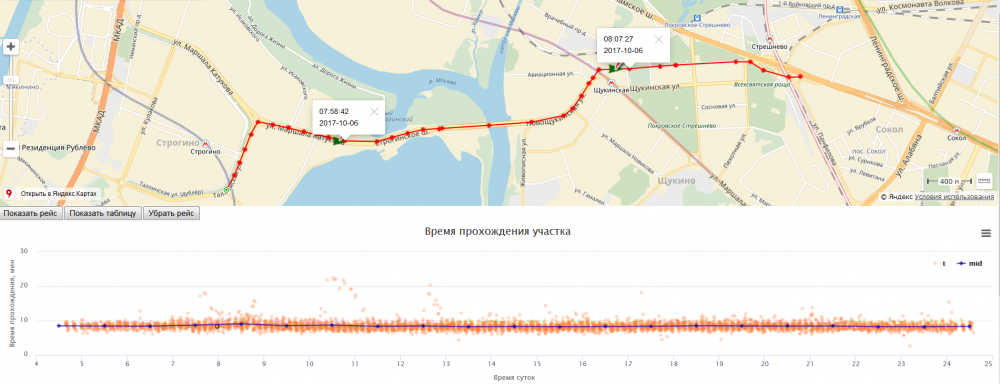 Основной текст
Анализ данных - пробеги
Троллейбус №49
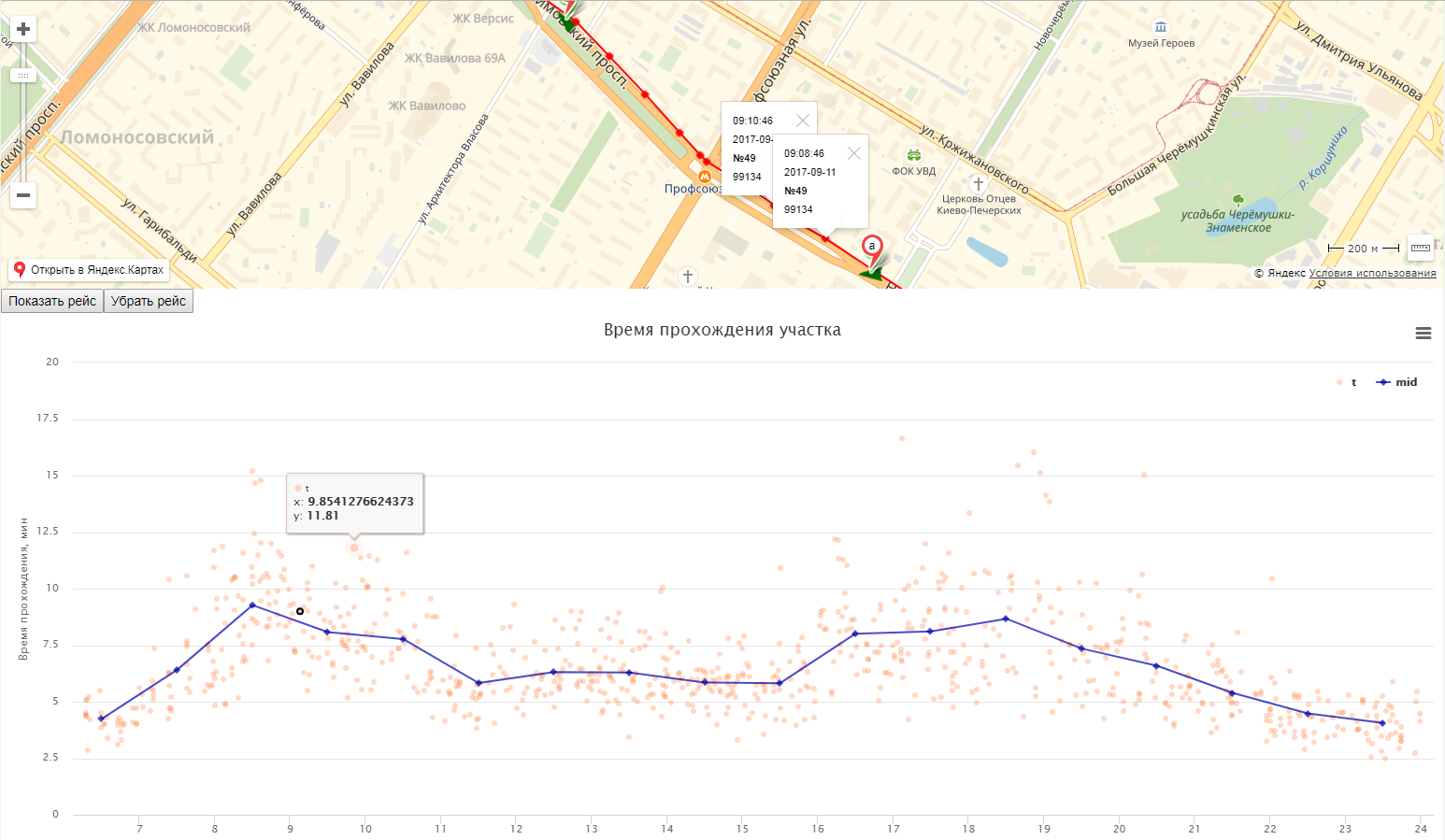 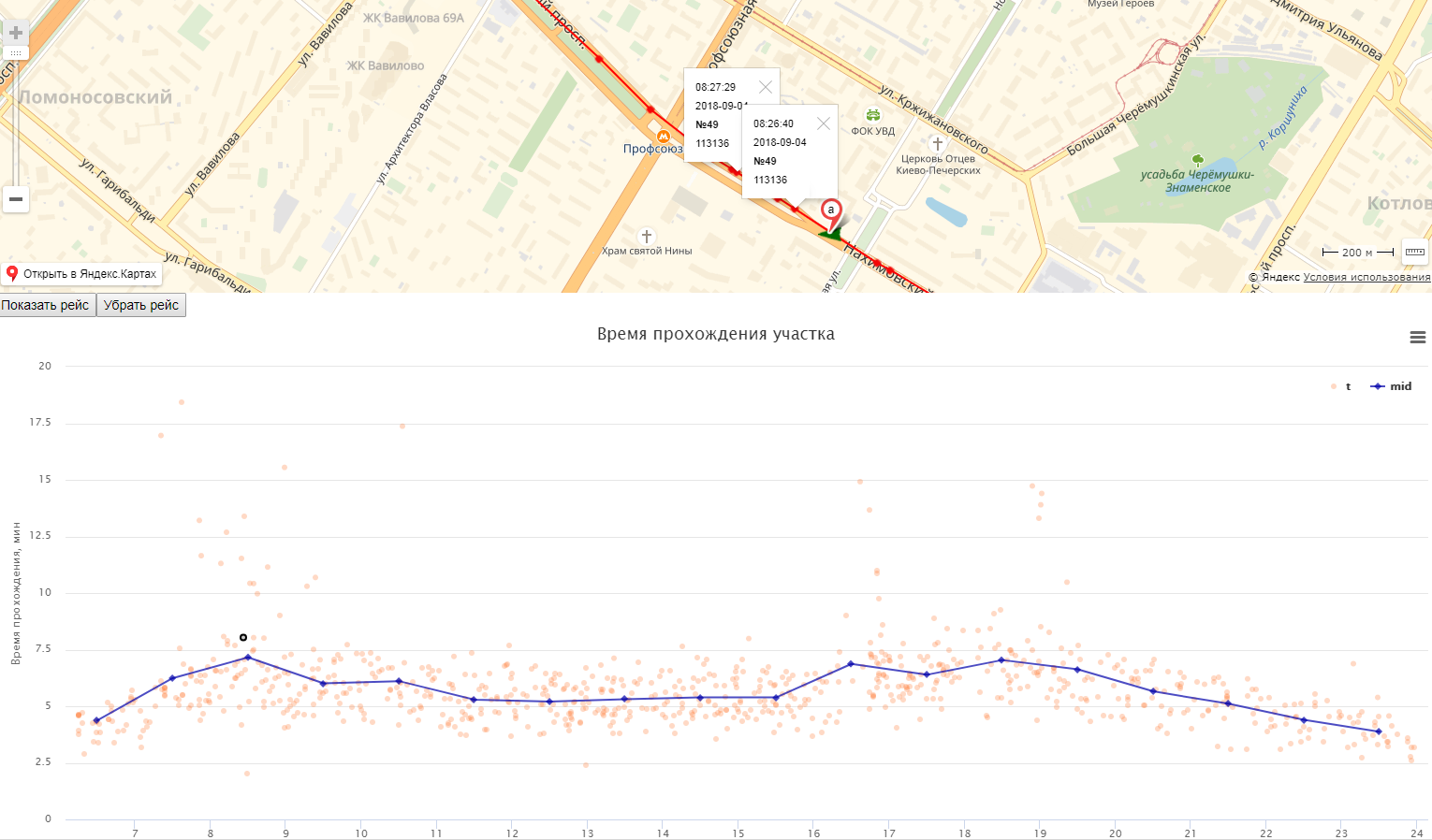 Сентябрь 2017
Сентябрь 2018
Анализ данных – тепловые карты
Выделенные полосы НОТ
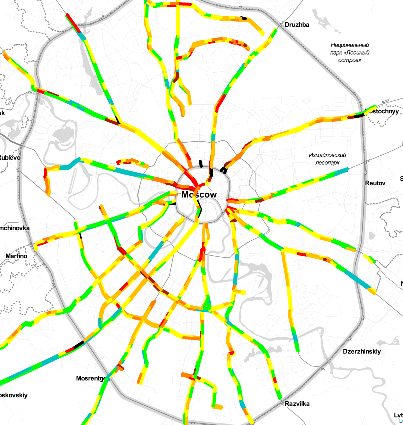 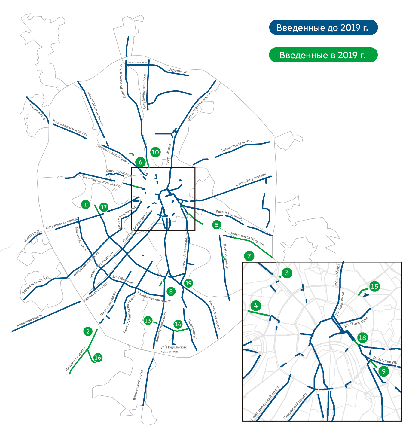 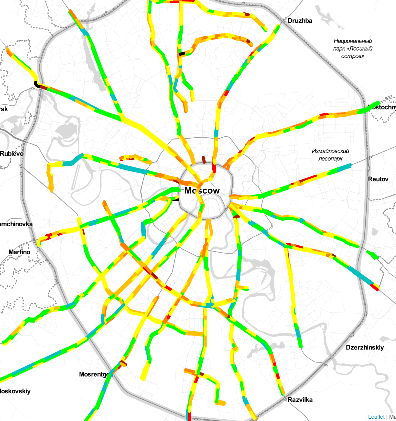 MobilityDB
https://github.com/ULB-CoDE-WIT/MobilityDB
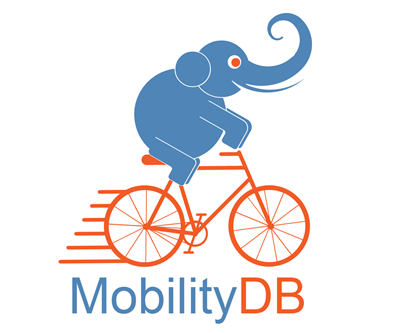 MobilityDB - открытое программное расширение, которое добавляет поддержку темпоральных и темпорально-пространственных объектов к PostgreSQL и PostGIS. 

MobilityDB разрабатывается Computer & Decision Engineering Department of the Université Libre de Bruxelles (ULB) под руководством проф. Эстебана Зимани.
Преобразование PostGIS -> MobilityDB
gl_uuid, 
tgeompoint '[
	Point(x1 y1)@t1,
	…
	Point(xN yN)@tN
]'
SELECT gl_uuid, dtime, 
ST_X(gl_point) as x, 
ST_Y(gl_point) as y 
…
ORDER BY gl_uuid, dtime
Разрывы треков при tN - tN-1 > 5 мин
В PostGIS точка и время хранятся в разных колонках, для каждой точки отдельная запись.
В MobilityDB точка и время объединены, одна запись содержит целый трек.
Преобразование PostGIS -> MobilityDB
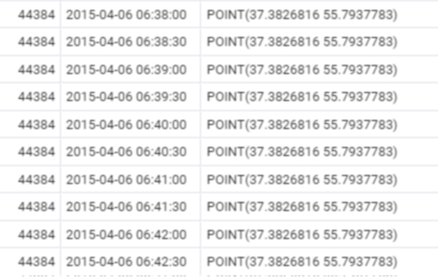 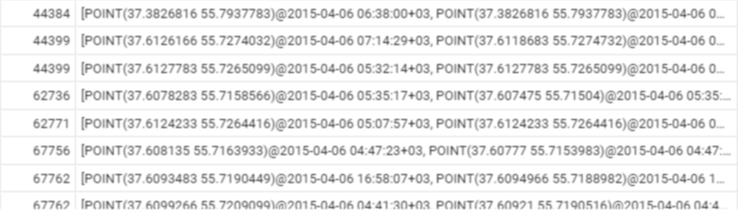 15 тыс.записей
10 млн.записей
в день
~ 5 MB в день
2GB в год
Пробеги - PostGIS
WITH endpoint AS (SELECT ST_LineFromText(
'LINESTRING(37.5393505 55.6936058, 37.5365505 55.6908058)‘
) AS l) 
SELECT gl_uuid, t, t1 
    ST_X(p0) as x0, ST_Y(p0) as y0, 
    ST_X(p1) as x1, ST_Y(p1) as y1 
FROM (
    SELECT gl_uuid, t, gl_point AS p0, 
                 lead(t) over w as t1, lead(gl_point) over w as p1 
     FROM tracks
     WINDOW w AS (PARTITION BY gl_uuid ORDER BY t)
) as points, endpoint 
WHERE ST_LineCrossingDirection(l,ST_MakeLine(p0,p1))=1 
AND abs(ST_X(p1) - ST_X(p0)) < 0.05 
AND abs(ST_Y(p1) - ST_Y(p0)) < 0.05 
ORDER BY gl_uuid, t1
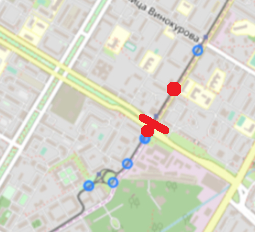 Запрос выдаёт две точки, точное время пересечения отрезка надо апроксимировать.
Запрос усложнён из-за необходимости выстроить точки в последовательности с помощью window.
Пробеги - MobilityDB
WITH 
  endpoint as (SELECT ST_LineFromText(
'LINESTRING(37.5393505 55.6936058, 37.5365505 55.6908058)'
  ) AS l), 
  timesets as (
    SELECT gl_uuid, timestamps(atGeometry(tline,l)) as ts 
      FROM mtracks, endpoint 
      WHERE route IN ('49') AND tline && l), 
  times as (SELECT gl_uuid, unnest(ts) as t FROM timesets), 
  lines as (
     SELECT a.gl_uuid, route, t, 
          getValues(atPeriod(tline,period(t-interval '15 sec',t+interval '15 sec'))) as points 
      FROM times a, mtracks b 
      WHERE a.gl_uuid=b.gl_uuid AND t <@ tline) 
SELECT gl_uuid, route, t::time, 'B' as point 
FROM lines, endpoint 
WHERE ST_LineCrossingDirection(l,points)=1 
ORDER BY gl_uuid, t
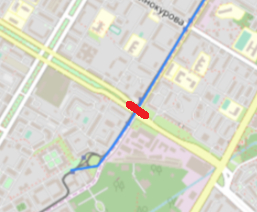 Запрос выдаёт точное время пересечения отрезка
Пробеги - сравнение
MobilityDB
PostGIS
Автобус 224
Пр. Вернадского
Ленинский пр.
Апрель 2015
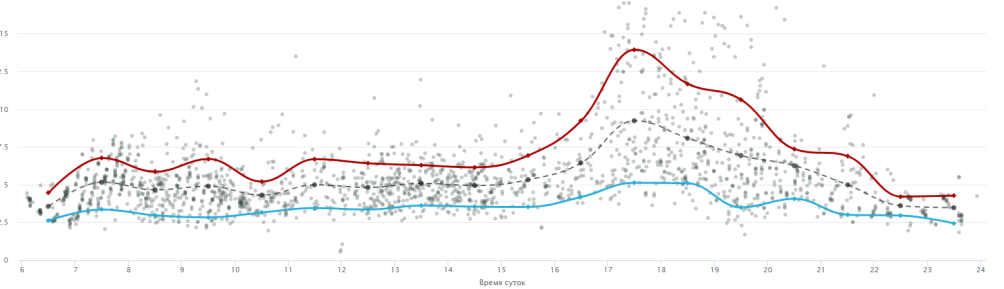 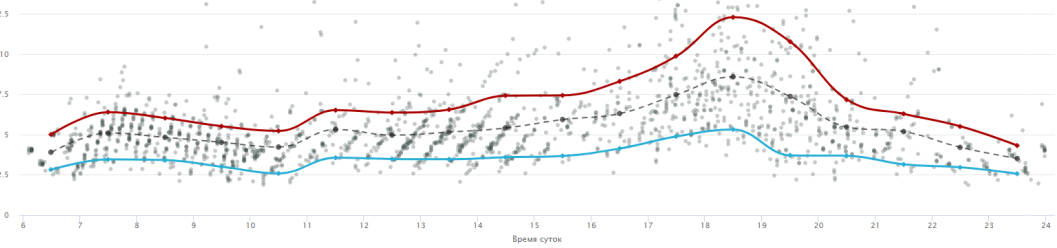 ~60 сек
~20 сек
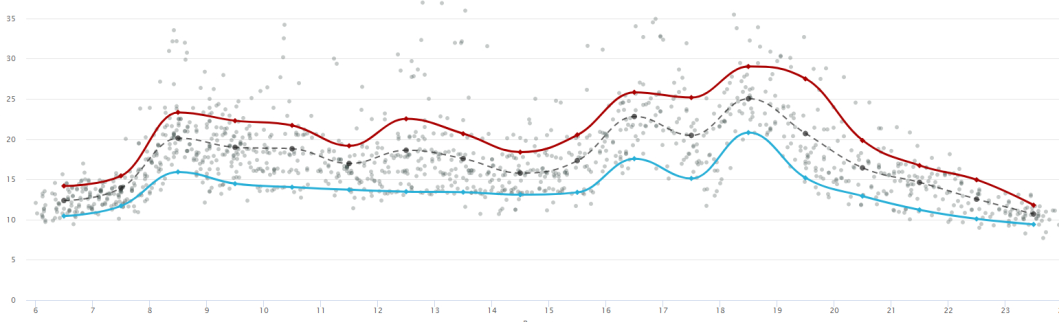 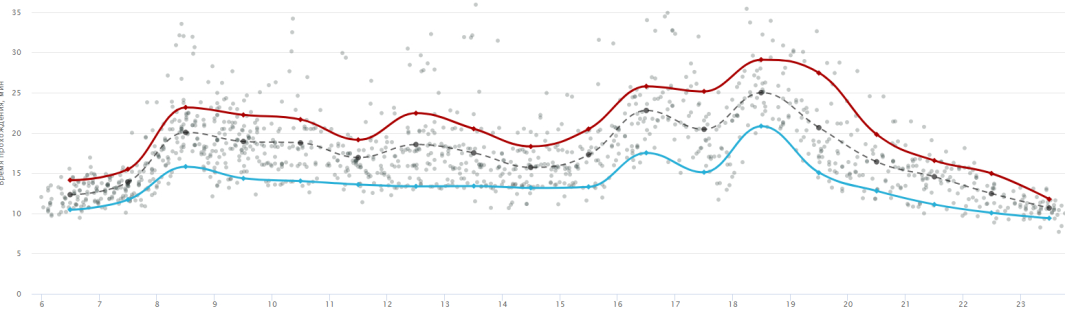 Троллейбус 49
Ул. Цюрупы
- Ленинский пр.
Февраль 2015
~10 сек
~20 сек
Трамвай 21
Строгино -
 м.Щукинская
Февраль 2015
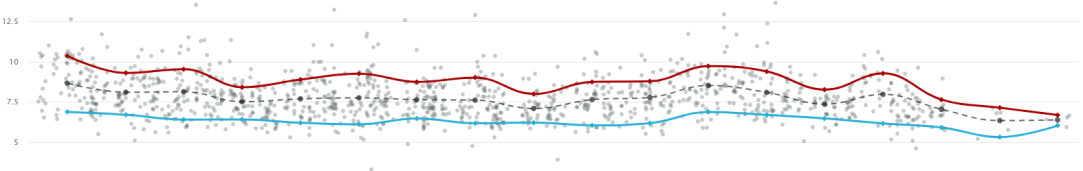 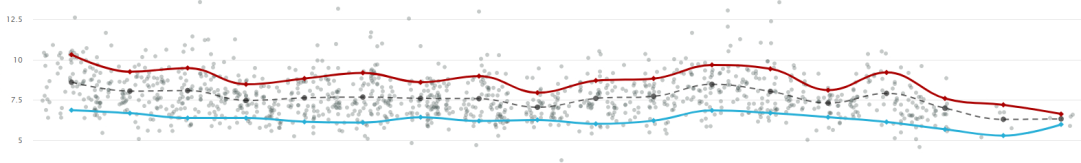 ~9 сек
~5.5 сек
Карта скоростей – PostGIS
WITH segments AS (
     SELECT 
'LINESTRING(37.44654993 55.72910825,…,
            37.44820638 55.72529983)'::geometry
	AS line
) 
SELECT
    gl_uuid, t, gl_point, ST_X(gl_point) as lon, ST_Y(gl_point) as lat, route,
    ST_DistanceSphere(gl_point,line) AS r FROM
    tracks tr, segments s 
    WHERE t>'7:00' AND t< '9:00'
    AND ST_DistanceSphere(gl_point,line) < 20
    ORDER BY gl_uuid
Получен набор точек, которые следует соединить в треки и выбрать те, что идут в правильном направлении.
Дополнительный текст
Карта скоростей – MobilityDB
WITH segments as (SELECT 
 ST_Buffer(
  'LINESTRING(37.44654993 55.72910825,…,37.44820638 55.72529983)'::geography,
  20)::geometry as shape, 
 degrees(ST_Azimuth(
      'POINT(37.44654993 55.72910825)'::geometry,
      'POINT(37.44820638 37.44820638)'::geometry)) as azimuth),
pbox as (
SELECT atPeriod(tline, period '[2015-04-06 07:00,2015-04-06 09:00]') AS tline	    
     FROM mtracks), 
lines as (SELECT unnest(sequences(atGeometry(tline,shape))) as track
		   FROM pbox, segments 
		   WHERE intersects(shape,tline))
SELECT 
     ST_Length(getValues(track)::geography)/
     extract('epoch' from (endTimestamp(track)-startTimestamp(track))) 
     as v 
FROM lines, segments WHERE ABS(degrees(ST_Azimuth(startValue(track),endValue(track)))-azimuth)<60
Сразу вычисляем скорость на отрезке.
Карта скоростей – сравнение
PostGIS
MobilityDB
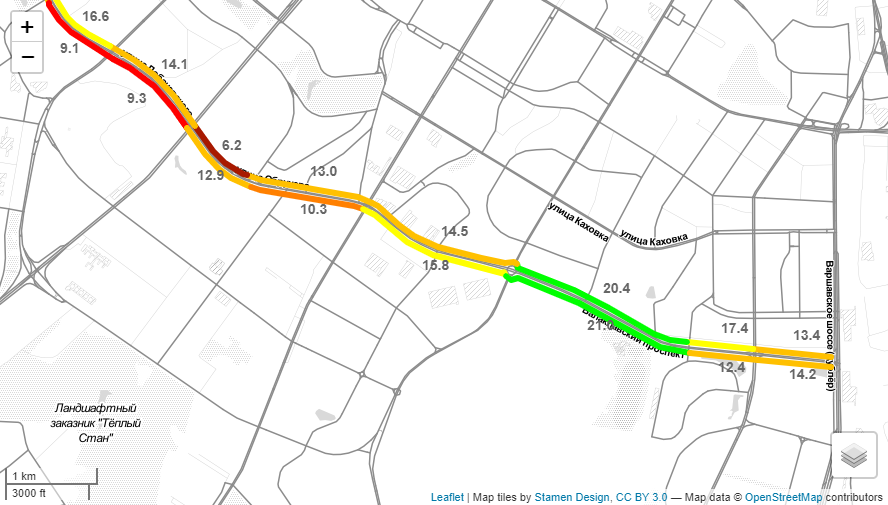 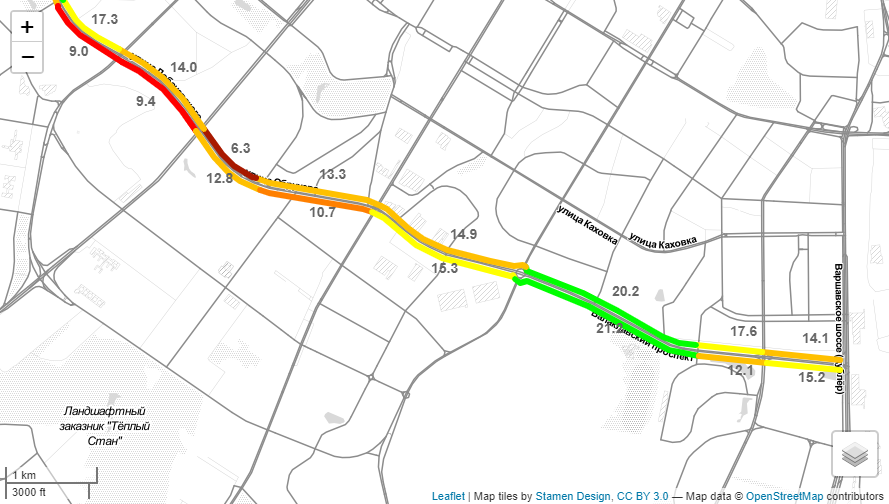 ~ 4.3 мин.
~ 2.5 мин.
Восстановление траектории
Возможны ситуации сбоя навигации, когда в течение нескольких минут данные не поступают. 

Нельзя использовать для измерения скорости, так как скорость не постоянна.

Нужно для оценки регулярности прибытия транспорта на остановку.
Выводы
Расширение MobilityDB позволяет:
значительно экономить дисковое пространство при хранении треков транспорта;
ускорять расчёты транспортной аналитики.

Команда разработчиков MobilityDB готова к сотрудничеству,оперативно отвечает на вопросы и помогает решать проблемы.

MobilityDB – новый удобный инструмент,который стоит изучить и использовать в работе.
Спасибо за внимание!
belyavskaya_no@mosgortrans.ru
nina@fable.ru